BY YUSHEN
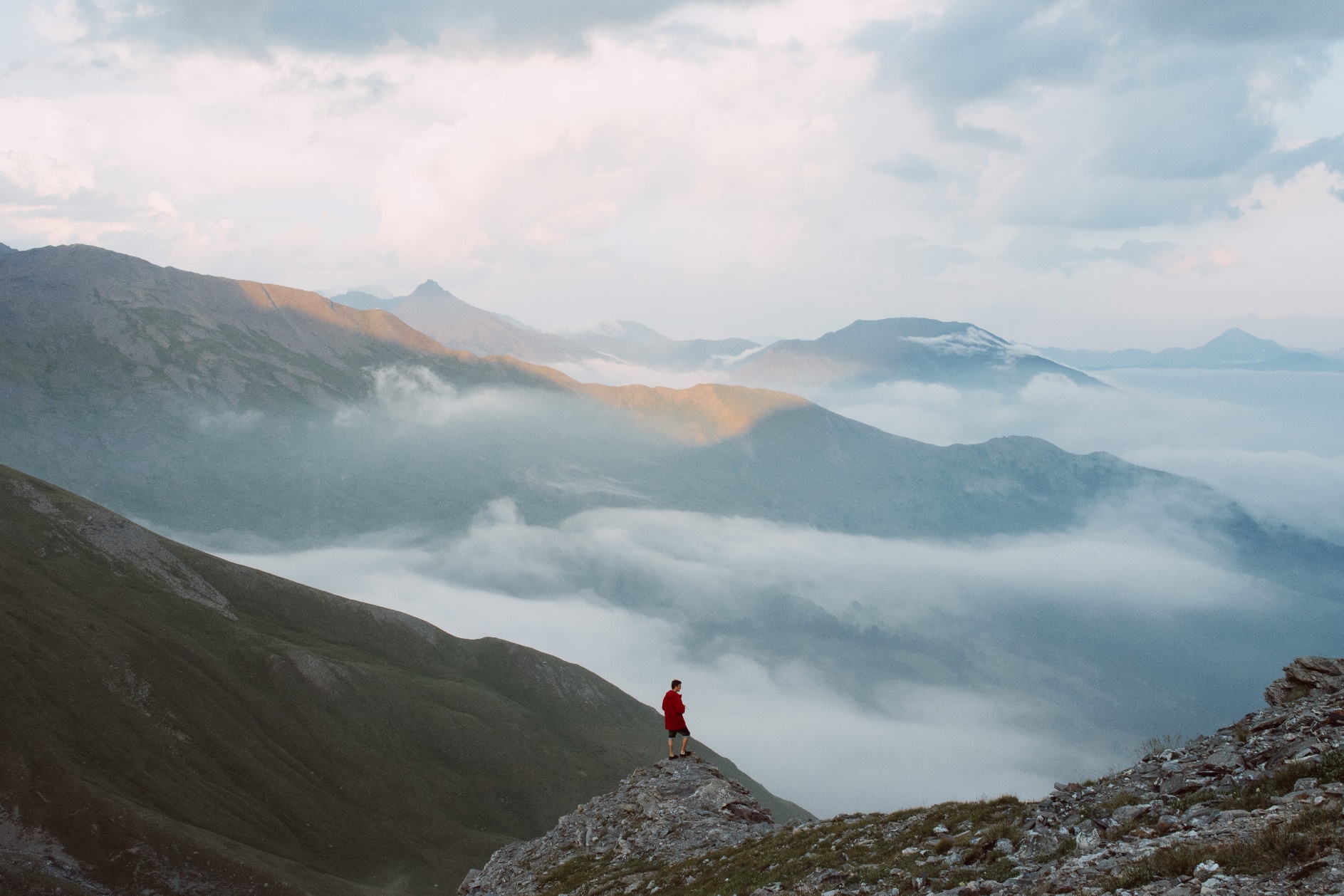 二年级下册 8.1
祖先的摇篮
语文精品课件 二年级下册 8.1
授课老师：某某
授课时间：20XX
01  课前导读
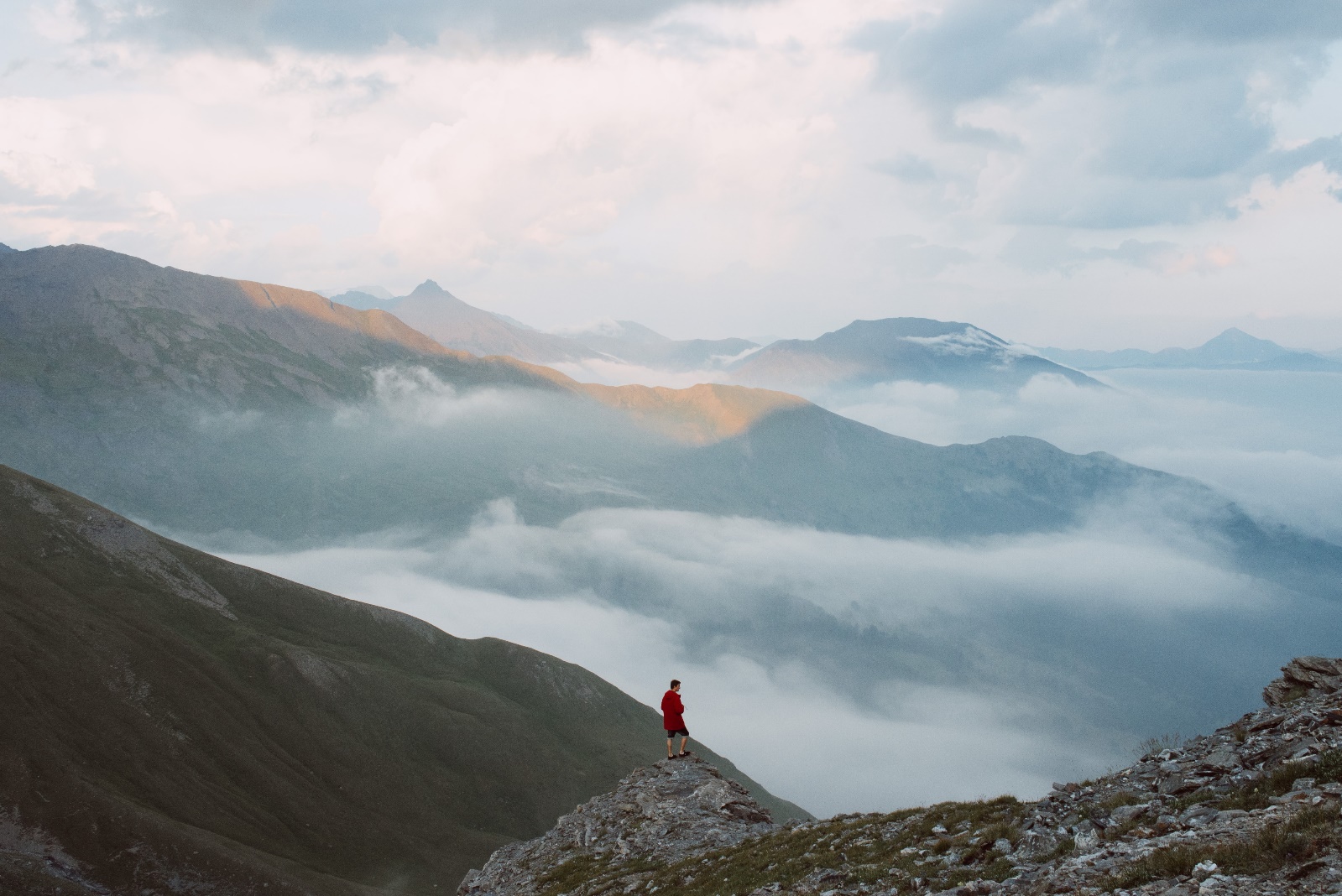 你们喜欢原始森林吗？我们的祖先就生活在这美丽的地方，今天就让我们一起走进原始森林，感受一下祖先生活的环境吧。
01  课前导读
世界上最大的原始森林是加拿大寒温带针叶林，被称为伟大的北方森林，不仅有巨大的生态价值，还是众多野生动植物的原产地。该针叶林从美国的阿拉斯加州起，一直延伸至大西洋，所覆盖范围的总面积是美国加州的12倍。地球上有25%的原始森林都属于这里。针叶林的独特地形不仅为无数大灰熊、狼、驼鹿以及驯鹿提供了保护所，每年还有数十亿的北美水鸟、鸣禽聚集在这里交配，繁衍后代。
01  课前导读
吴珹   儿童文学作家、编辑。
    主要作品：
《美丽的华沙》《美丽的窗花》等。
01  课前导读
（1）不认识的字可以看拼音，或者请教老师和同学。
（2）读准每一个字的字音，圈出生字词；
（3）读通每个句子，读不通顺的多读几遍；
（4）给每个自然段写上序号。
02  字词揭秘
我会认
祖     掏    逗     蔷     薇      逮      忆
zǔ
tāo
dòu
qiánɡ
wēi
dǎi
yì
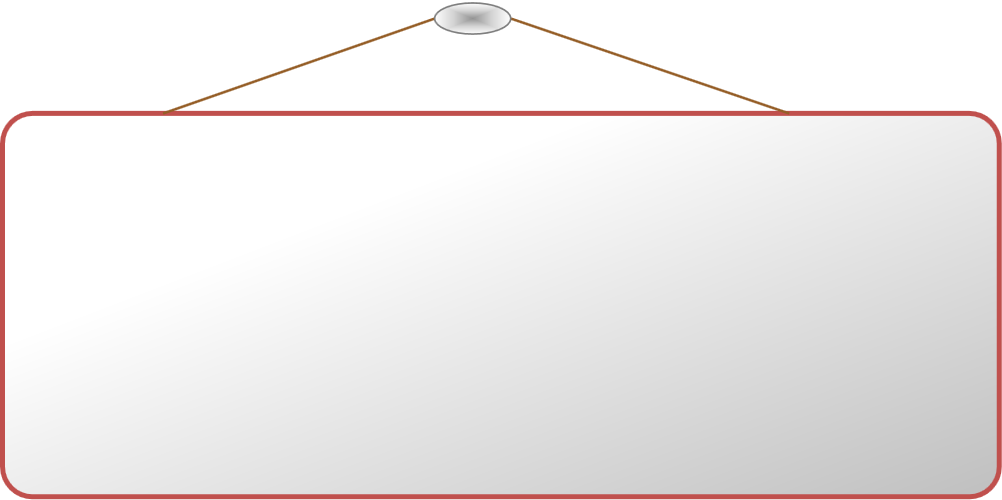 一望无边：
树荫：
原始：
苍苍茫茫：
祖先：
02  字词揭秘
一眼望不到边，形容非常辽阔。
树木枝叶在日光下所形成的阴影。
最古老的、未开发的。
      空阔辽远，没有边际。
一个民族或家族的上代，特指年代比较久远的。
02  字词揭秘
我会认
啊
望
祖
忆
浓
摘
赛
蓝
掏
02  字词揭秘
zǔ
祖
结构：
部首：
组词：
造句：
书写指导：
左右
礻
祖先   祖父
我很喜欢我的祖父。     
       左窄右宽，左边是“礻”，不是“衤”，
   “且”的上端低于左边。
02  字词揭秘
à
啊
左右 
口
真美啊
这里的景色真美啊！
     “口”和“可”的上端齐平，
    “口”小而居中，“阝”的竖是垂露竖。
结构：
部首：
组词：
造句：
书写指导：
02  字词揭秘
nónɡ
浓
结构：
部首：
组词：
造句：
书写指导：
左右
氵
浓茶   浓烈
爸爸喜欢喝浓茶。
     左窄右宽，“氵”呈弧形分布，
  “农”的捺画舒展。
02  字词揭秘
wànɡ
望
上下
月
看望   眺望
周末，我和妈妈去看望姥姥。    
      上部笔画紧凑，“王”第三横长，
      竖在竖中线上。
结构：
部首：
组词：
造句：
书写指导：
02  字词揭秘
lán
蓝
结构：
部首：
组词：
造句：
书写指导：
上下
艹
蓝色    蓝天
爸爸喜欢蓝色的物品。     
       中间部分要窄于上下部分，
      最后一笔横要宽于“艹”的横。
02  字词揭秘
zhāi
摘
结构：
部首：
组词：
造句：
书写指导：
左右
扌
采摘  摘花
我们不能随意摘花。
       左窄右宽，上端部分齐平，
    “商”的第二笔横长。
02  字词揭秘
tāo
掏
结构：
部首：
组词：
造句：
书写指导：
左右
扌
掏鸟蛋    掏钱
他经常上树掏鸟蛋。
      左窄右宽，第五笔横折钩稍宽，
   “缶”笔画紧凑。
02  字词揭秘
sài
赛
结构：
部首：
组词：
造句：
书写指导：
上下
宀
比赛    赛场   
哥哥经常参加篮球比赛。     
      三横间距均匀，第三横要写得长，
  “贝”最后一笔是点。
02  字词揭秘
yì
忆
结构：
部首：
组词：
造句：
书写指导：
左右
忄
回忆     记忆
幼儿园的时候有很多美好的记忆。   
       左窄右宽，右部弯钩出圆转有力。
03  课文精讲
第一部分(第1小节)写出森林广阔无边，绿荫蔽日的特点。
第二部分(第2—3小节)具体推想祖先在原始森林里的生活情境。
第三部分(第4小节) 强调辽阔丰茂的原始森林是祖先赖以生存的摇篮，照应开头，点明主题。
两次提到。
文中几处提到了“祖先的摇篮”？分别是怎么说的？
第一次在第一节中提到：爷爷说：那原始的森林，是我们祖先的摇篮。
第二次在第四小节中提到：苍苍茫茫的原始森林，我们祖先的摇篮！
03  课文精讲
比喻
爷爷说：
那原始森林是我们祖先的摇篮。真有意思，
这是多大的摇篮啊！
为什么说原始森林像摇篮？
婴儿在摇篮里睡觉、生活
感觉
安全
快乐
共同点
祖先在原始森林里生活、居住
03  课文精讲
我想——
我们的祖先，
可曾在这些大树上
摘野果，
掏鹊蛋？
可曾在那片草地上
和野兔赛跑，
看蘑菇打伞？
这一小节用问句的形式为我们介绍了当年我们的祖先是怎样生活的。
拟人
体现了祖先生活的快乐。
03  课文精讲
指原始森林
那时候，孩子们也在这里逗小松鼠，采野蔷薇吗？也在这里捉红蜻蜓，逮绿蝈蝈吗？
那时候，孩子们也在这里逗小松鼠，采野蔷薇吗？也在这里捉红蜻蜓，逮绿蝈蝈吗？
用问句让我们知道作者在想象、在猜测当年我们的祖先在孩子的时候做些什么游戏。
说一说：这些对祖先和孩子们在森林中活动的描写说明了什么？
说明祖先的生活很快乐，人与自然相处很和谐。
03  课文精讲
风儿吹动树叶，“沙沙，沙沙！” 那回忆多么美好，又那么遥远……
自在悠闲，与大自然和谐相处。
第二、三小节对祖先生活情景的想象。
时间久远
暗指祖先那种与自然和谐共处的生活状态离“我们”越来越远。
03  课文精讲
一个“啊”字抒发了作者强烈的情感。
这句话表达了对祖先与自然和谐相处的生活方式的向往，对大自然的歌颂和赞叹。
啊！
苍苍茫茫的原始森林，我们祖先的摇篮！
说一说：在实际生活中该怎样与大自然和谐相处？
实际生活中，我们应该
保护环境，不乱丢垃圾，
爱护树木和动物，与大自然和谐相处。
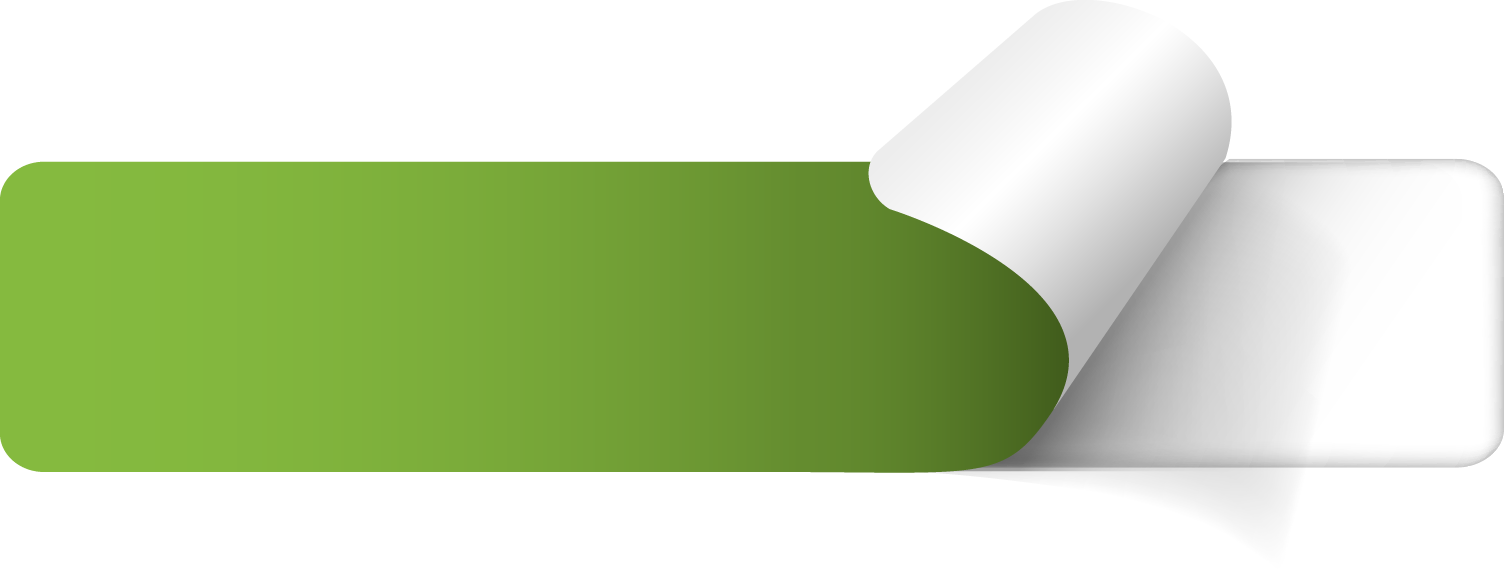 描写原始森林的诗句。
03  课文精讲
深林人不知，明月来相照。                                    
                                                          ——王维《竹里馆》 
水清石出直可数，林深无人鸟相呼。
                                                         ——苏轼《腊日游孤山访惠勤、惠思二僧》
平林漠漠烟如织，寒山一带伤心碧。
                                                         ——李白《菩萨蛮》
03  课文精讲
【保护森林宣传标语】
让呼吸在绿色中流畅，让土地在根系间凝聚！       
保护地球上有限的森林资源是保护我们赖以生存的自然环境。 
星火燎原能毁千棵树木，众人防火可护万顷森林。
04  课堂小结
课文主旨
本文以诗歌的形式，用儿童的眼光去追想那古老的原始森林，幻想祖先生活的情景，表达了对古老的原始森林——人类祖先的摇篮的赞美、向往之情。
04  课堂小结
森林  一望无边
祖先的摇篮
摘野果、掏鹊蛋
想象祖先的生活
和野兔赛跑，看蘑菇打伞
热爱生活
逗小松鼠、采野蔷薇
捉红蜻蜓、逮绿蝈蝈
发出感慨：感叹祖先的美好生活
05  课堂练习
一、看拼音写词语。                                               
         zǔ   xiān           nóng   mì            wàng   zhe    
       （           ）             （                   ）        （                       ）
         zhāi   xià           tāo   dàn              huí    yì
        （           ）            （                   ）        （                       ）
祖先
望着
浓密
摘下
回忆
掏蛋
05  课堂练习
二、按要求完成句子。
1.这是多大的摇篮啊！（改为陈述句）
___________________________________________
2.那原始森林是我们祖先的摇篮。（用加点的字仿写比喻句）
__________________________________________
这是很大的摇篮。
老师是辛勤的园丁。
BY YUSHEN
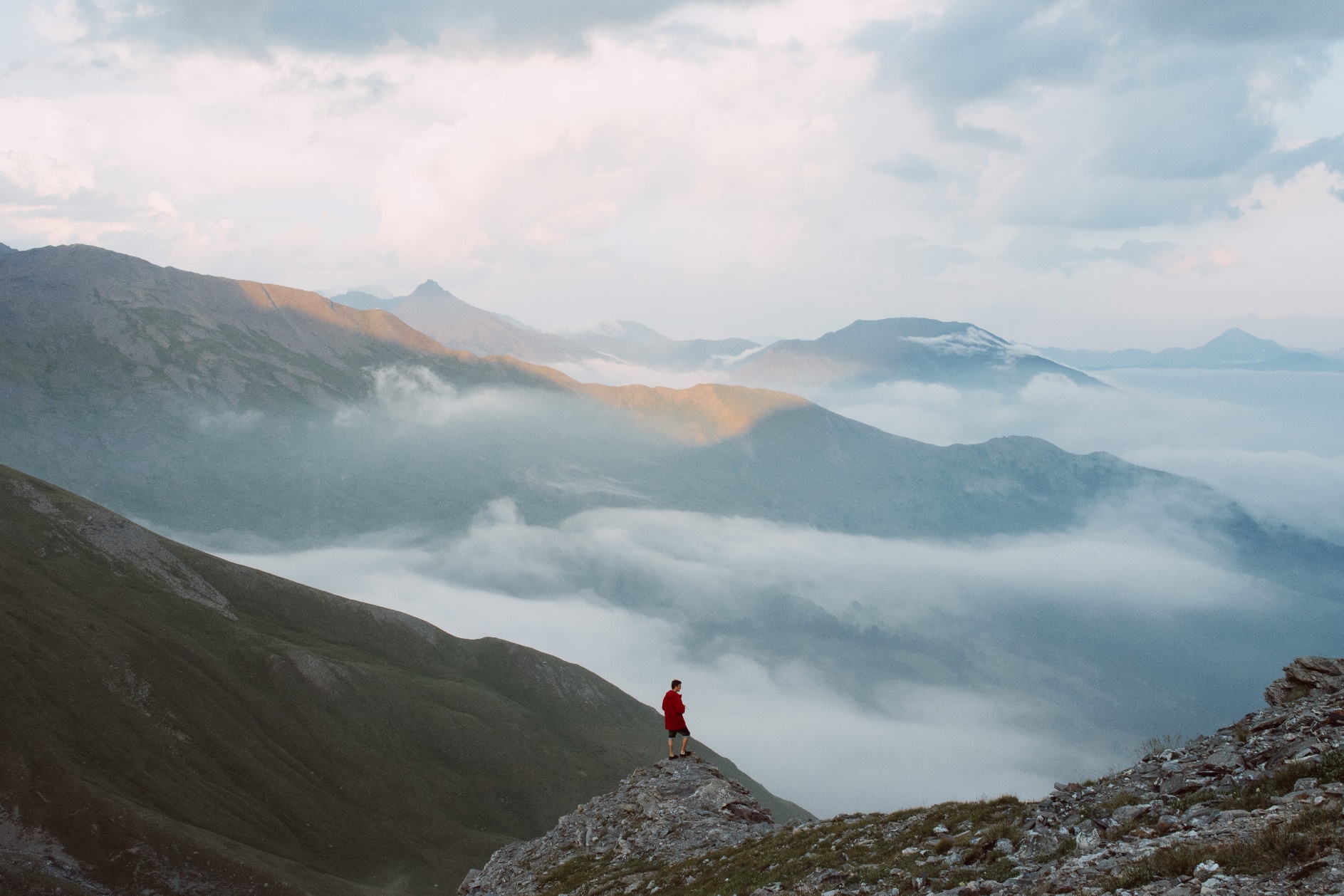 二年级下册
谢谢观看！
语文精品课件 二年级下册 8.1
授课老师：某某
授课时间：20XX